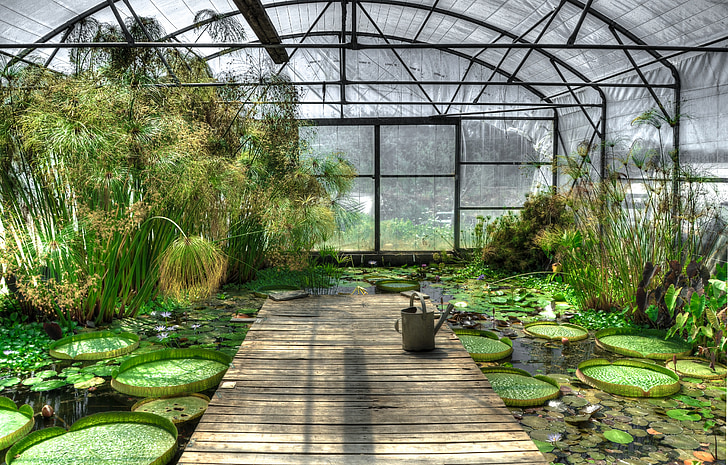 Forest Elementary Greenhouse
Forest Elementary Garden Beds
by:Southward, and Kaavya
By Southward,and Kaavya
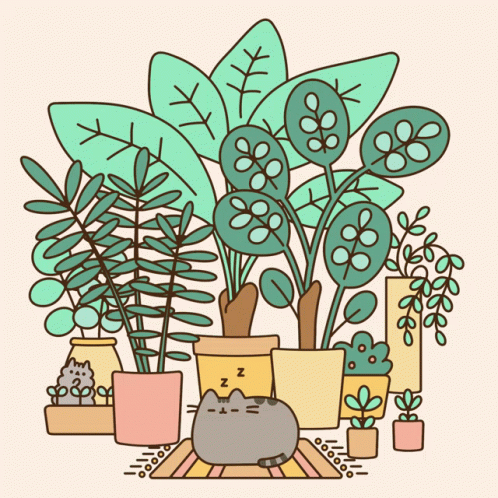 How it Works
_We water it on Monday, Wednesday, and Friday for different classes in 5th grade (signup sheet is on 5th grade door)
_We planted Beets, Spinach, Green Peas, and Carrots
_Our plants mainly need water and sunlight, which is why we water every other day
_The planting takes at least 45-70 day
How you can help
Just today Milania, and Stella helped us clean, but you can help by signing up on the signup sheet and help us water  we have had a lot of students help in 2 months!!

Please don’t play in the garden beds as you can damage them or the young plants growing.
Harvesting
-All plant are harvested differently
-For example, you can cut spinach and it can grow back, but if you harvest carrot you pluck them out and they won’t grow back.
-We just harvest the spinach 
-We harvested them by cutting the stems
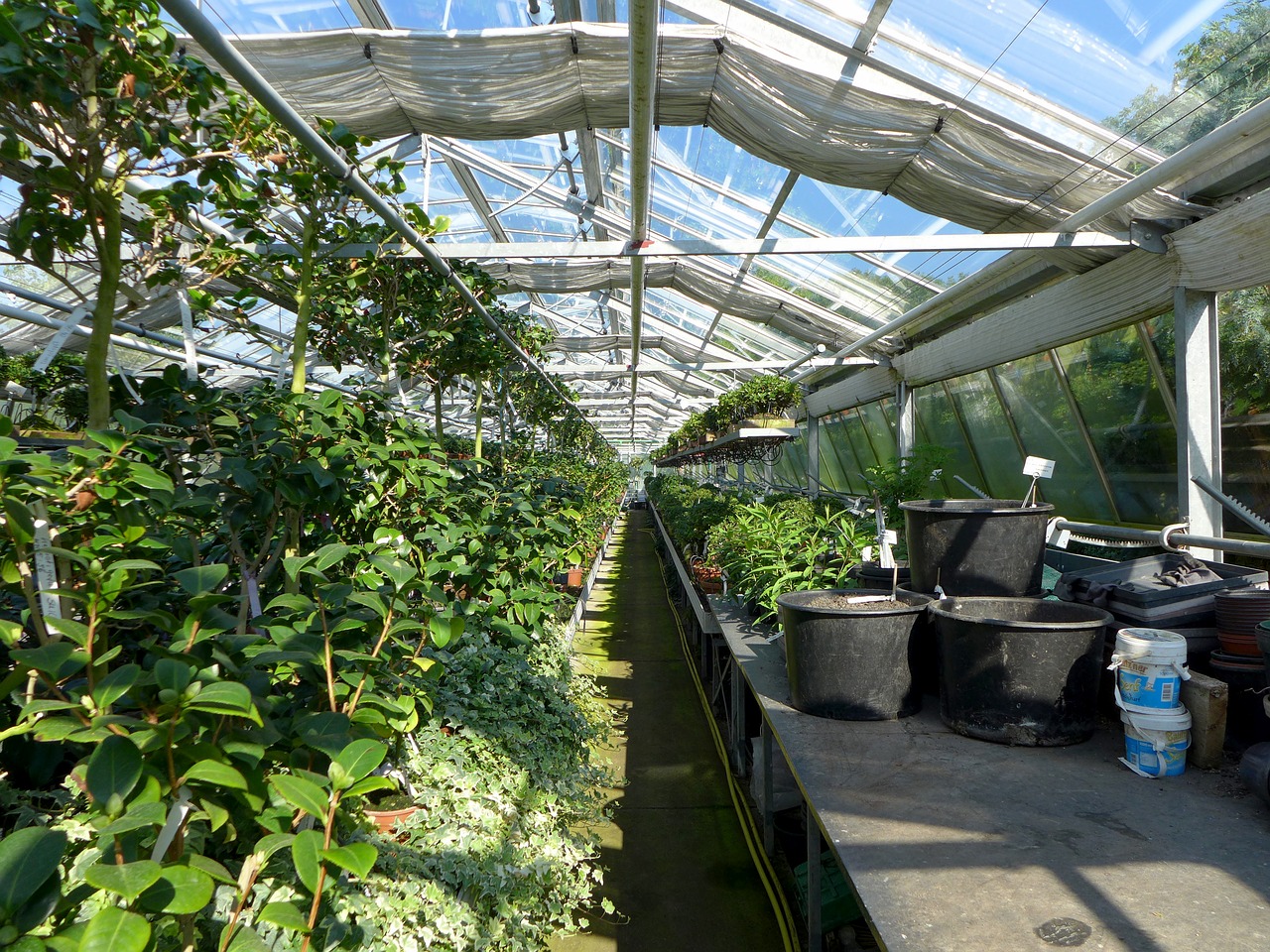 Thank you to Mr. John